LPOB 21 Milieux magnétiques: diamagnétisme, paramagnétisme, ferromagnétisme.
Niveau L3
Prérequis: Physique statistique (ensemble canonique), physique quantique (moment orbital, spin, magnéton de bohr, rapport gyromagnétique)
Introduction
Magnétisme un phénomène constaté depuis longtemps et utilisé pour s’orienter
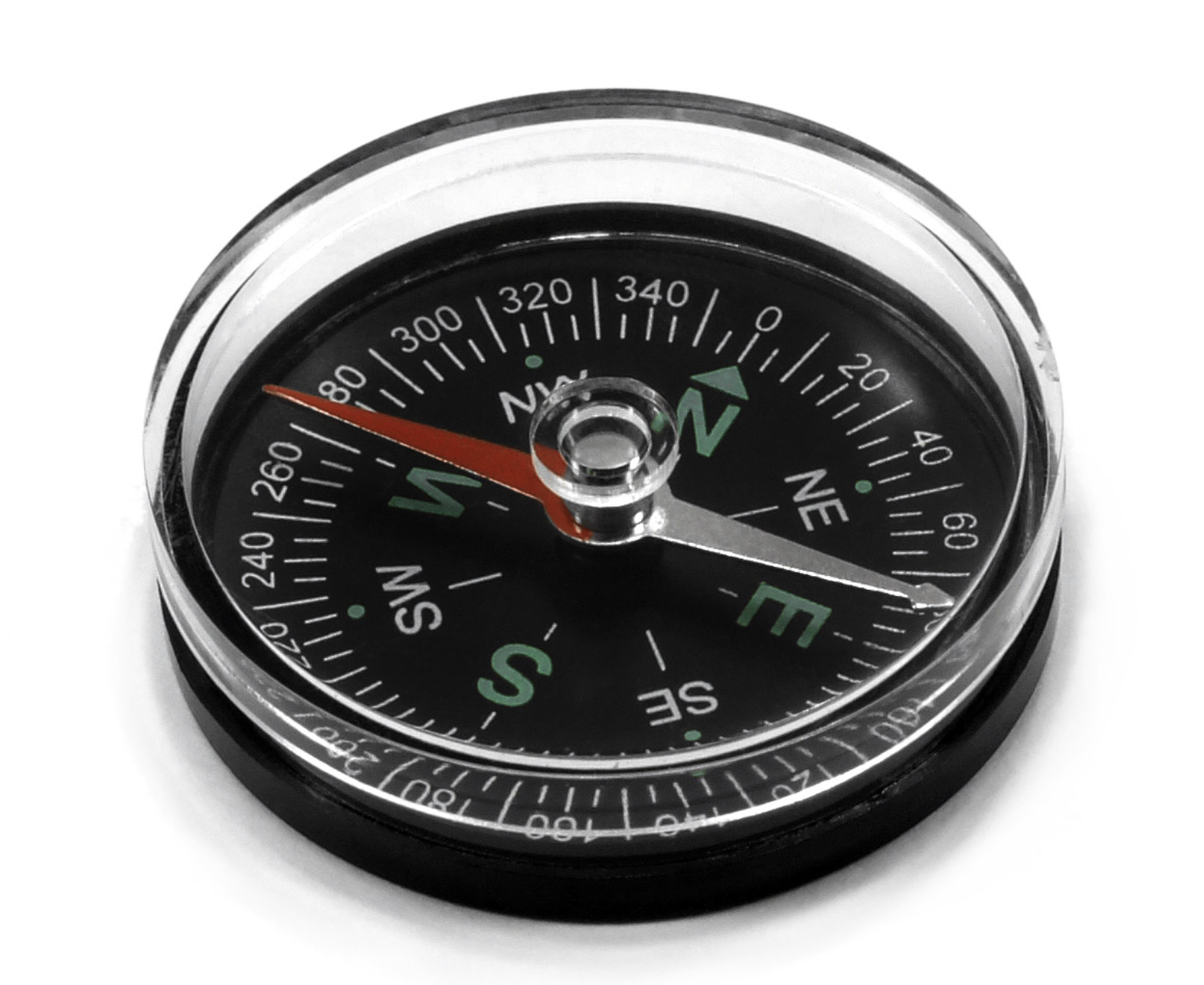 Une compréhension plus tardive des phénomènes sous jacent
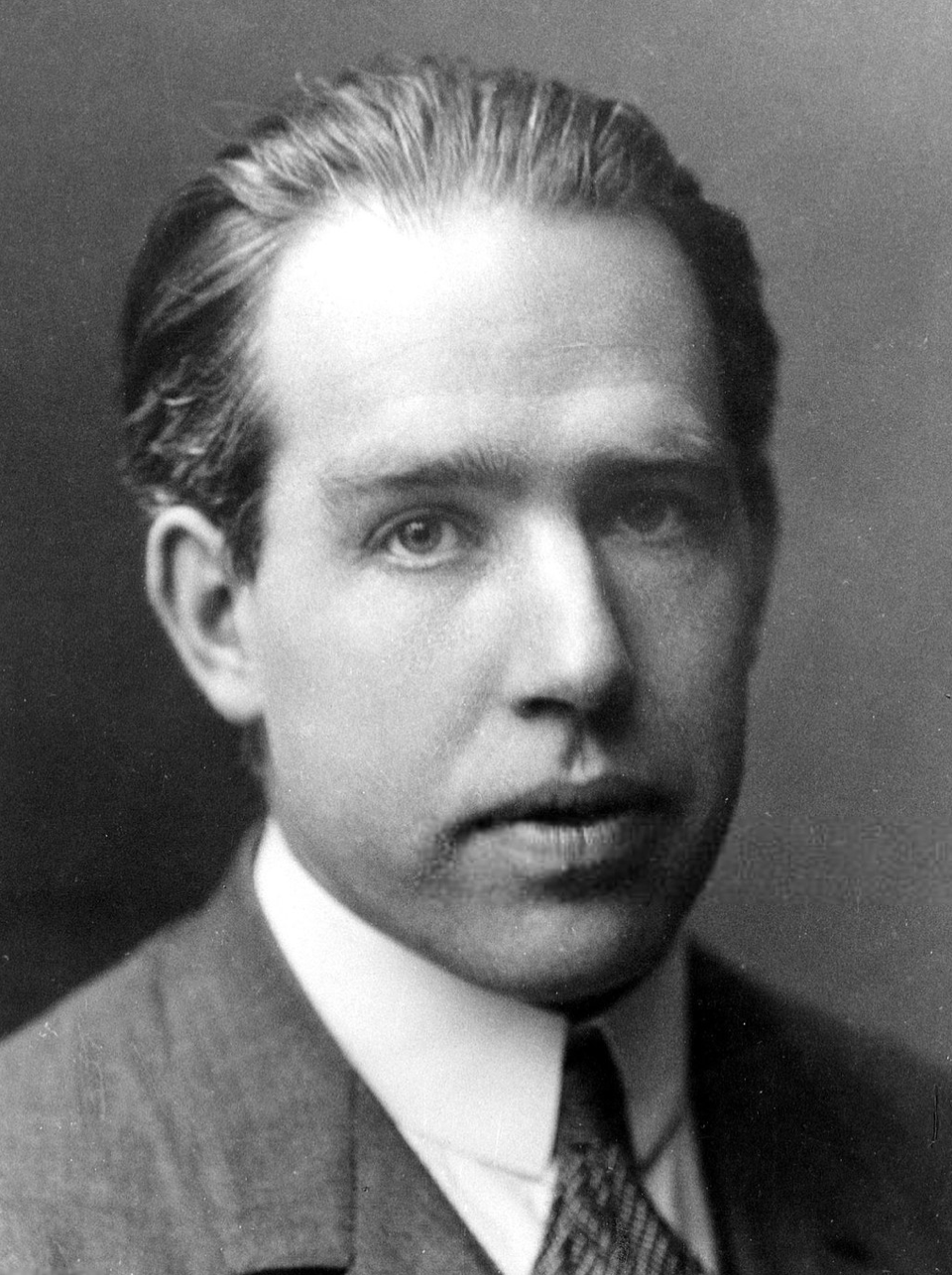 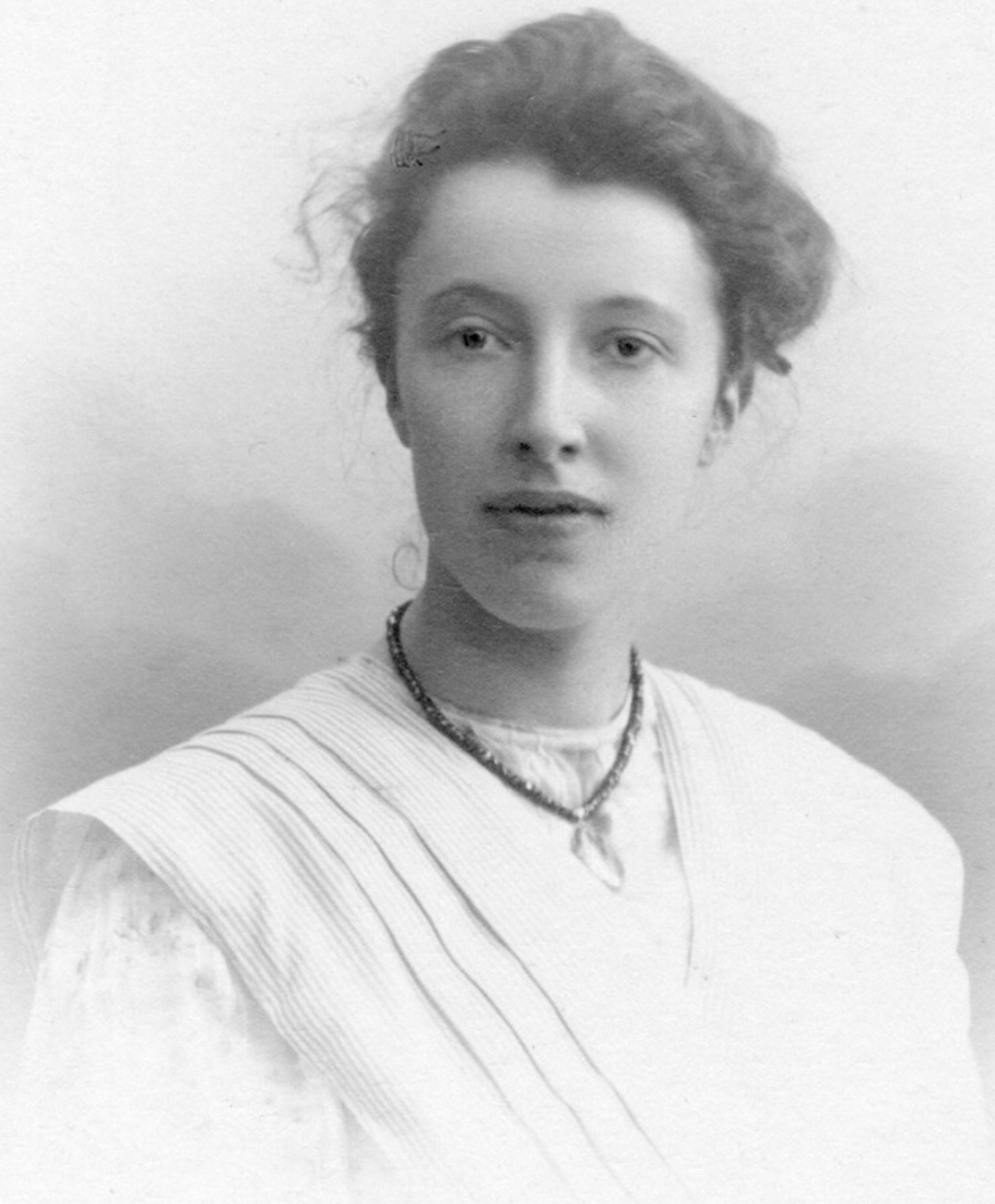 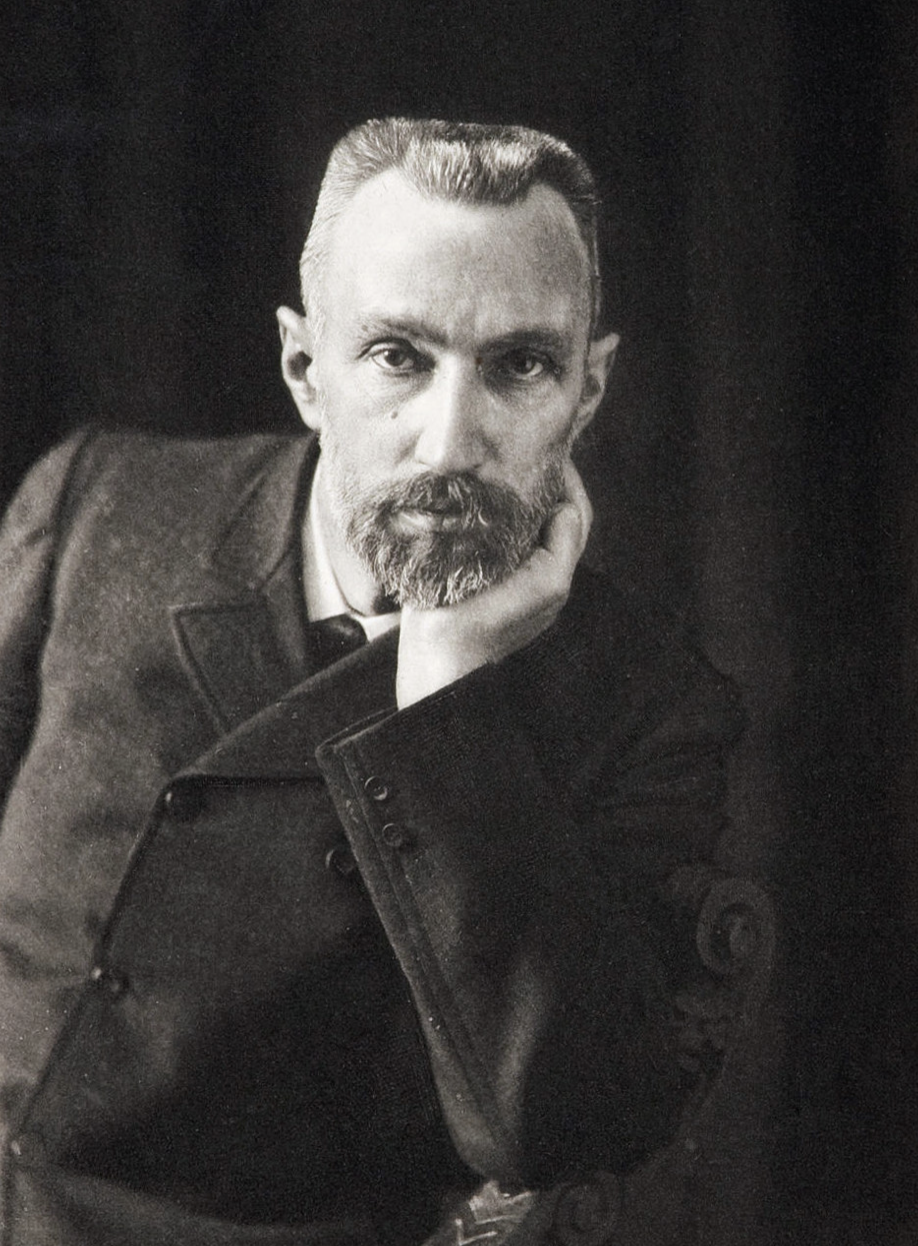 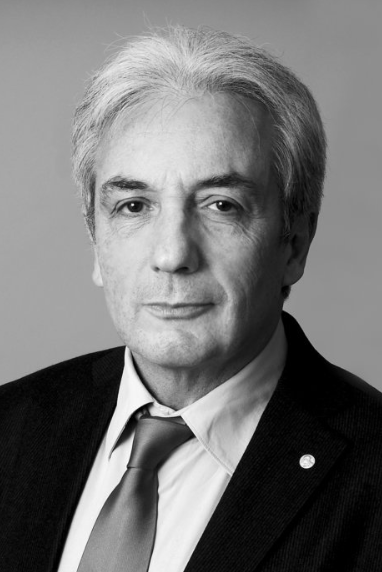 Le diamagnétisme et le paramagnétisme
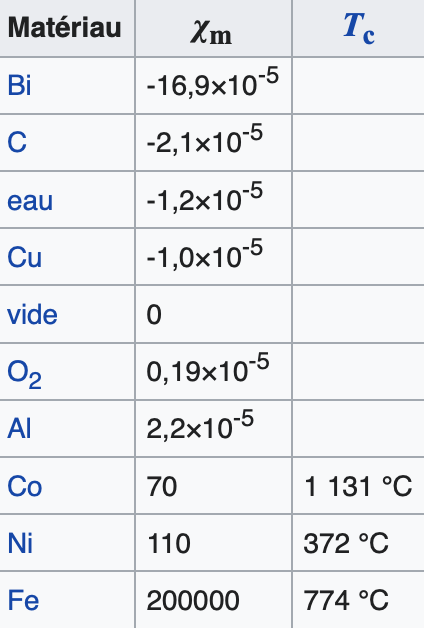 Paramagnétisme: les éléments constitutifs du matériau possède un moment magnétique     permanent alors il est paramagnétique
Diamagnétisme: pour un matériau quelconque, lorsqu’on applique un champ magnétique, les électrons réagissent de manière à minimiser le champ magnétique (loi de Lenz), des moments magnétiques sont alors induits pour diminuer
B
Théorie semi-classique du diamagnétisme
z
B(t)
L
O
r
v
x
Cas général pour J quelconque
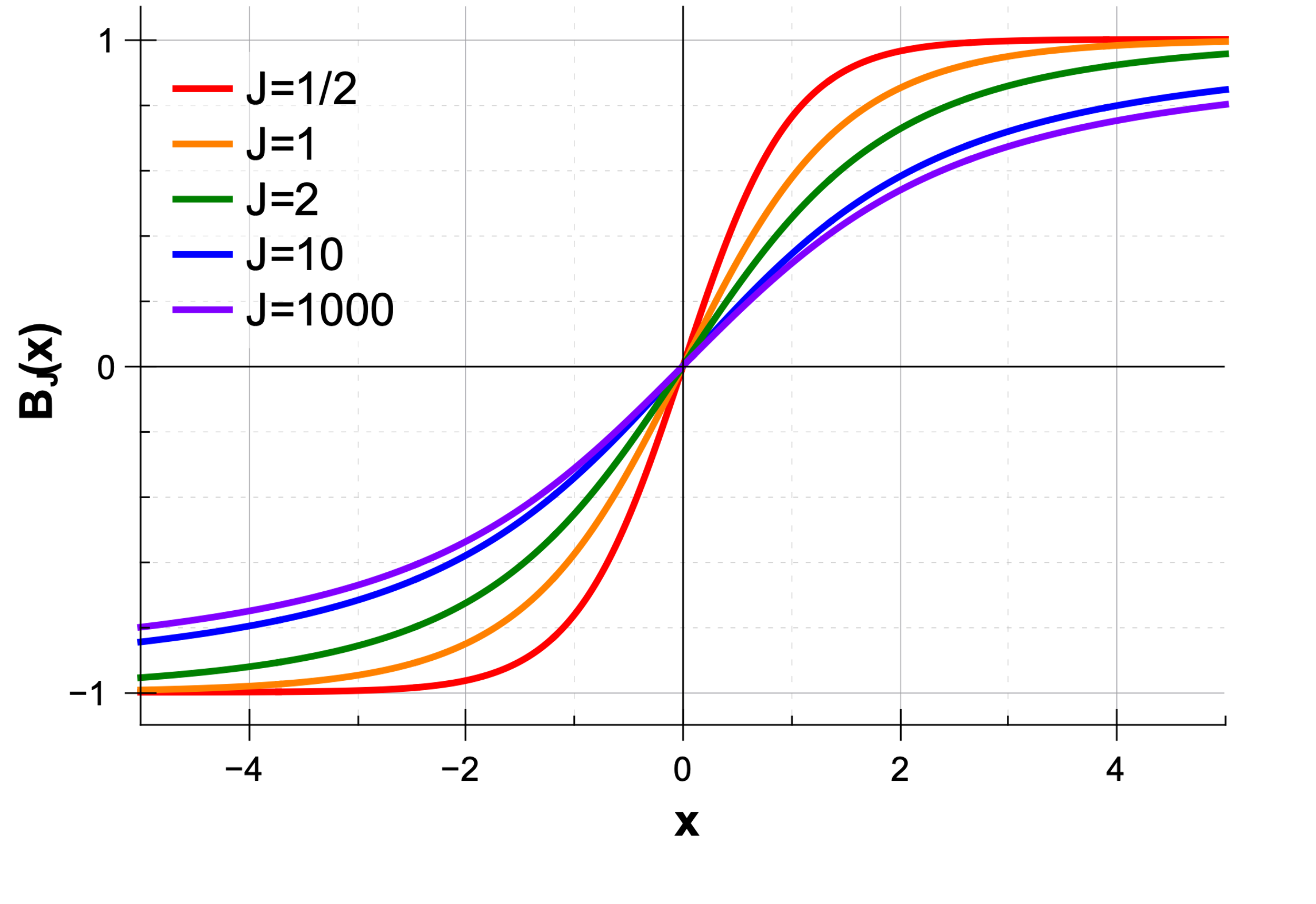 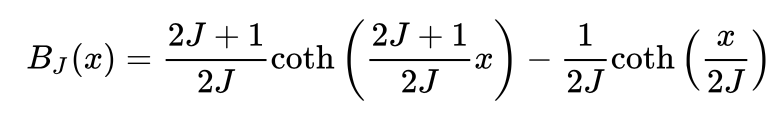 Loi de Curie
Résolution équation auto-cohérente
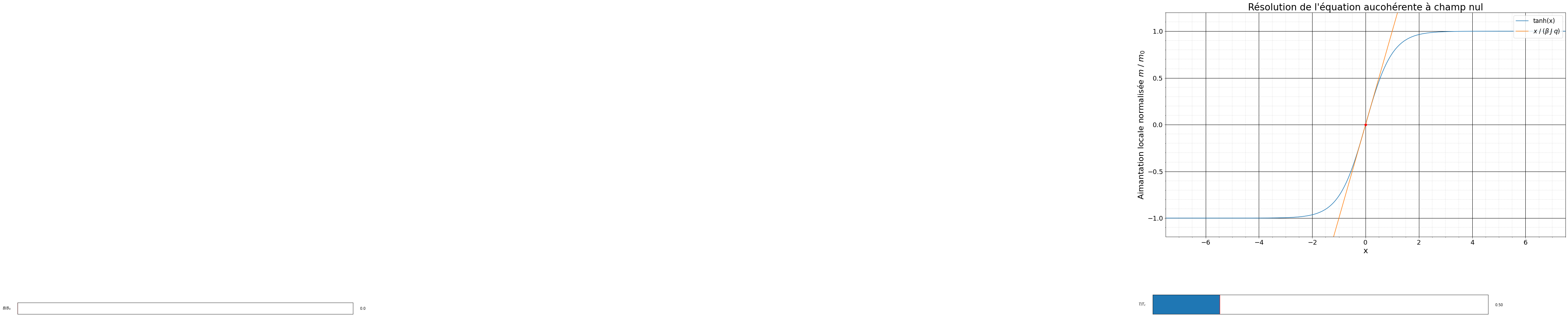 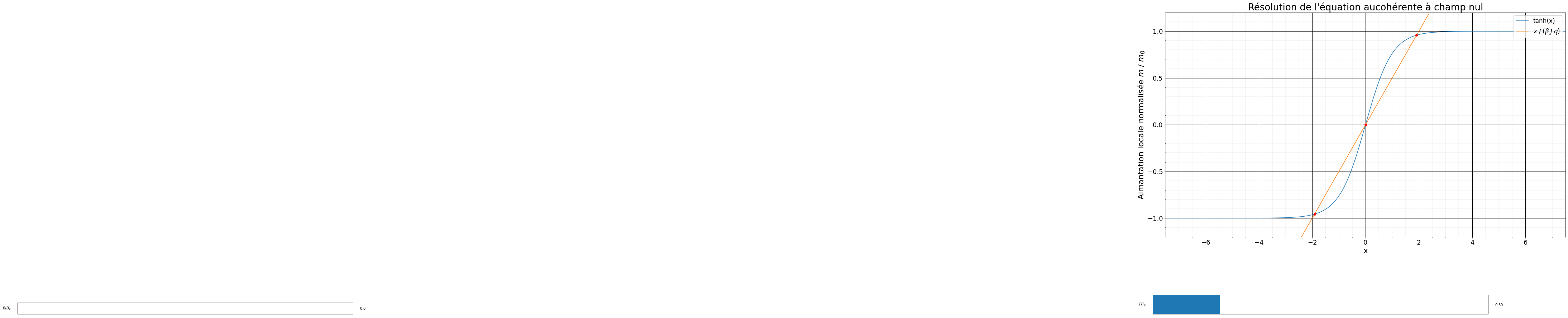 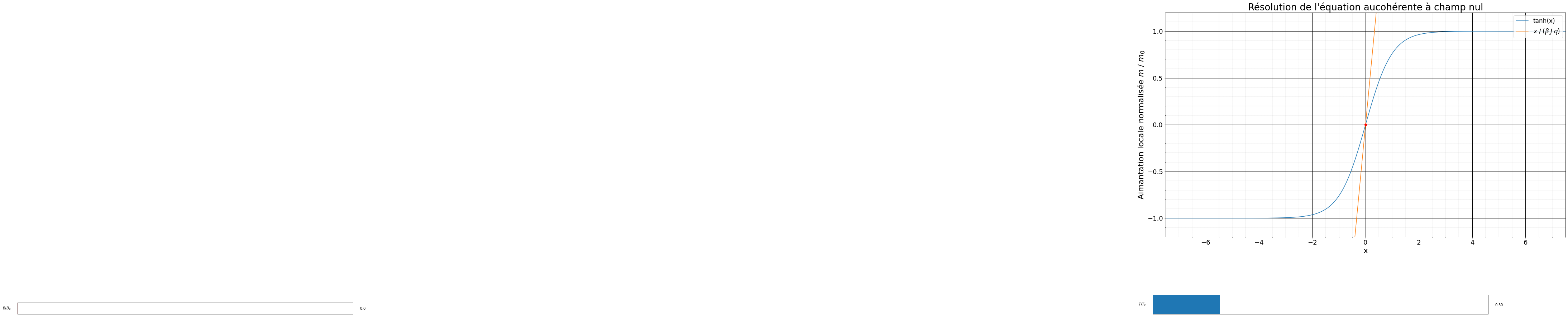